Основные задачи и перспективы реализации в Самарской области региональных проектов «Молодые профессионалы», «Учитель будущего», «Новые возможности каждого».
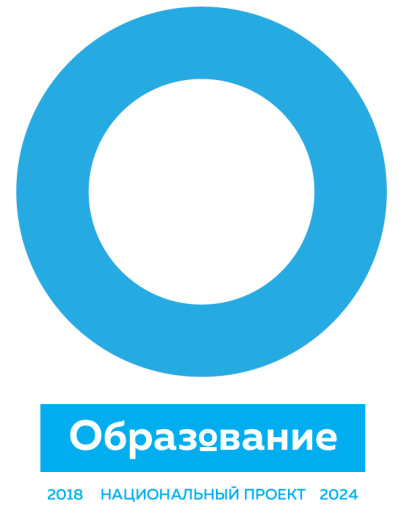 01.01.2019 – 31.12.2019
Лысикова О.Г., заместитель министра образования и науки Самарской области
Региональная составляющая федерального проекта 
«Учитель будущего»
ЦЕЛЬ: Рост качества общего образования за счёт повышения профессиональной компетенции педагогических работников
Вовлечение педагогических работников в национальную систему профессионального роста

От 0% в 2019 году 
до 50% в 2024 году
Прохождение педагогическими работниками  добровольной независимой оценки профессиональной квалификации

С 0% в 2019 году
 до 10% в 2024 году
к 2024 году 
создана сеть Центров непрерывного повышения профессионального мастерства педагогов и аккредитационный центр  системы образования
Региональная составляющая федерального проекта 
«Учитель будущего»
Основные направления деятельности в 2019 году:
обеспечение деятельности системы повышения квалификации для работников образования на основе Именного образовательного чека с учетом профессиональных затруднений и дефицитов;
приведение структуры Именного образовательного чека в соответствие с приоритетными направлениями развития образования, обозначенными в национальных проектах;
организация конкурсов профессионального мастерства педагогов.
ЗАДАЧА НА 2019 год:
Участие Самарской области в конкурсном отборе на создание Центров непрерывного повышения профессионального мастерства педагогических работников и аккредитационных центров системы образования.
Региональная составляющая федерального проекта 
«Новые возможности для каждого»
ЦЕЛЬ: Создание условий для профессионального обучения граждан в течение всей жизни
ЗАДАЧА НА 2019 год:
Обеспечить обучение не менее 290 тыс. жителей Самарской области по программам непрерывного образования (дополнительным образовательным программам и программам профессионального обучения) в образовательных организациях высшего образования, среднего профессионального образования, дополнительного профессионального образования
Основные направления деятельности в 2019 году:
анализ квалификационных запросов предприятий и организаций Самарской области;
формирование перечня актуальных и востребованных работодателями компетенций специалистов;
разработка образовательными организациями образовательных программ, адаптированных под разные категории населения, «коротких» программ
заключение соглашения о пилотной апробации механизмов создания центра опережающей профессиональной подготовки
Региональная составляющая федерального проекта 
«Новые возможности для каждого»
к 2024 году 

Обеспечить обучение не менее 300 тыс. жителей Самарской области по программам непрерывного образования (дополнительным образовательным программам и программам профессионального обучения) в образовательных организациях высшего образования, среднего профессионального образования, дополнительного профессионального образования
ОЖИДАЕМЫЙ РЕЗУЛЬТАТ:
Повышение мобильности и конкурентоспособности жителей Самарской области на рынке труда
Региональная составляющая федерального проекта 
«Молодые профессионалы»
ЦЕЛЬ: Повышение уровня подготовки квалифицированных кадров до стандартов профессионального мастерства международного уровня
ЗАДАЧА НА 2019 год:
Оснастить современной МТБ не менее 3-х мастерских в СПО;
Внедрить итоговую аттестацию в форме демонстрационного экзамена не менее чем в  25% организациях СПО;
 Охватить прохождением аттестации с использованием  механизма демонстрационного экзамена не менее 5% выпускников организаций СПО.
Региональная составляющая федерального проекта 
«Молодые профессионалы»
Демонстрационный  экзамен  по  стандартам  Worldskills
Число выпускников, 
сдавших экзамен
Доля участников  с высоким 
уровнем владения профессией
Региональная составляющая федерального проекта 
«Молодые профессионалы»
Развитие системы дуального обучения
Кол-во студентов, вовлечённых в дуальное  обучение
Кол-во предприятий
Региональная составляющая федерального проекта 
«Молодые профессионалы»
ОЖИДАЕМЫЙ РЕЗУЛЬТАТ  в 2019 году:
подана заявка на  участие в конкурсном отборе создание центра опережающей профессиональной подготовки
организовано обучение по профессиям, входящим в ТОП-50, не менее чем в 50 учреждениях СПО (2018 г. – 39)
увеличено до 42 количество учреждений СПО, реализующих дуальное обучение (2018 г. – 40), а студентов –  до 2500 чел. (2018 г. – 1732 чел.)
организовано проведение государственной итоговой аттестации в виде демонстрационного экзамена по стандартам WorldSkills не менее чем в 19 учреждениях СПО (2018 г. – 16)
к 2024  году:
Создан   и функционирует  центр опережающей профессиональной подготовки
Не менее 50 мастерских оснащены современной материально-технической базой по одной из компетенций 
Доля организаций СПО, в которых  итоговая аттестация проводится в форме демонстрационного экзамена , составляет не менее 50%
 В демонстрационном экзамене принимают участие не менее 25% выпускников организаций СПО